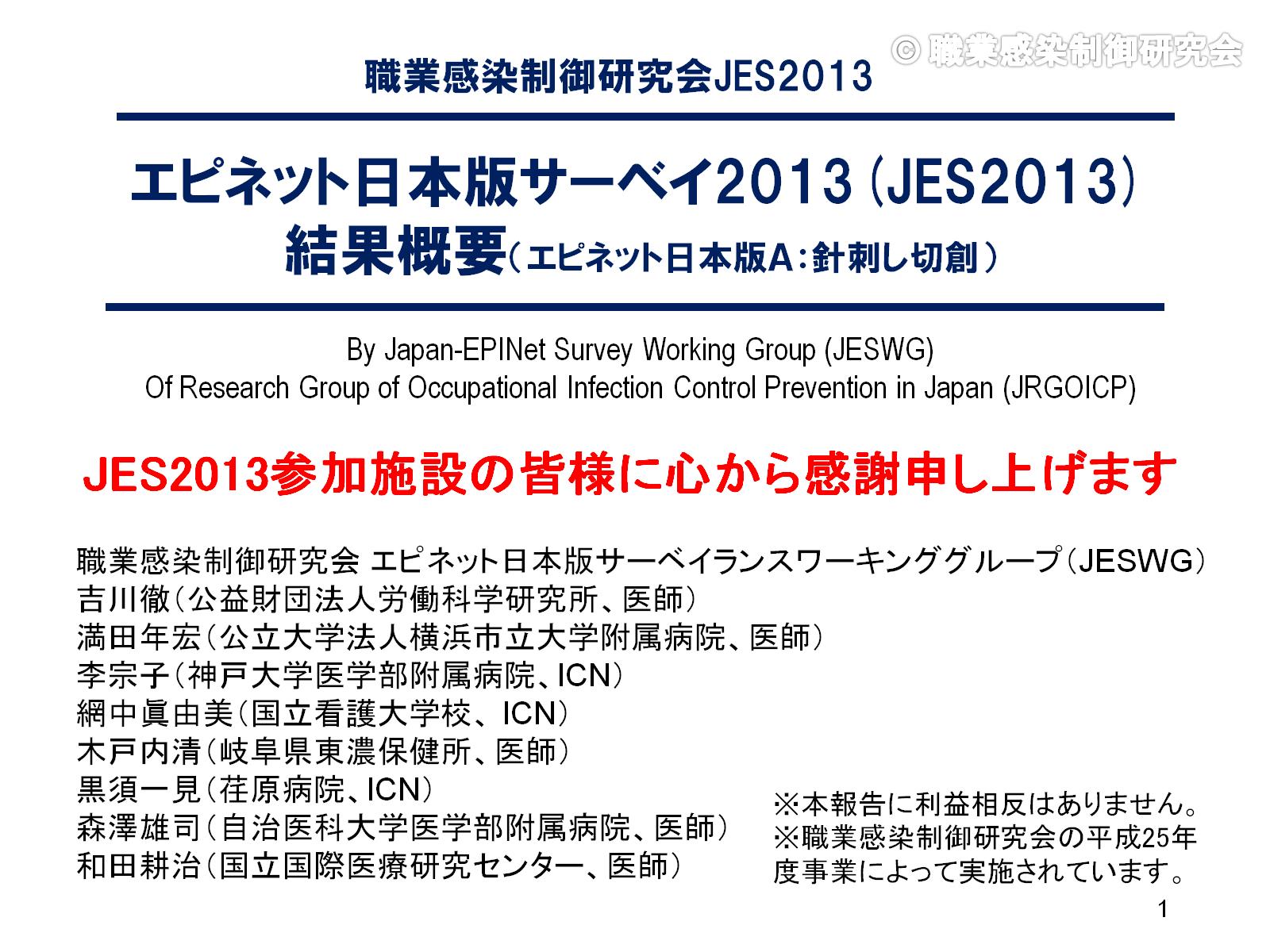 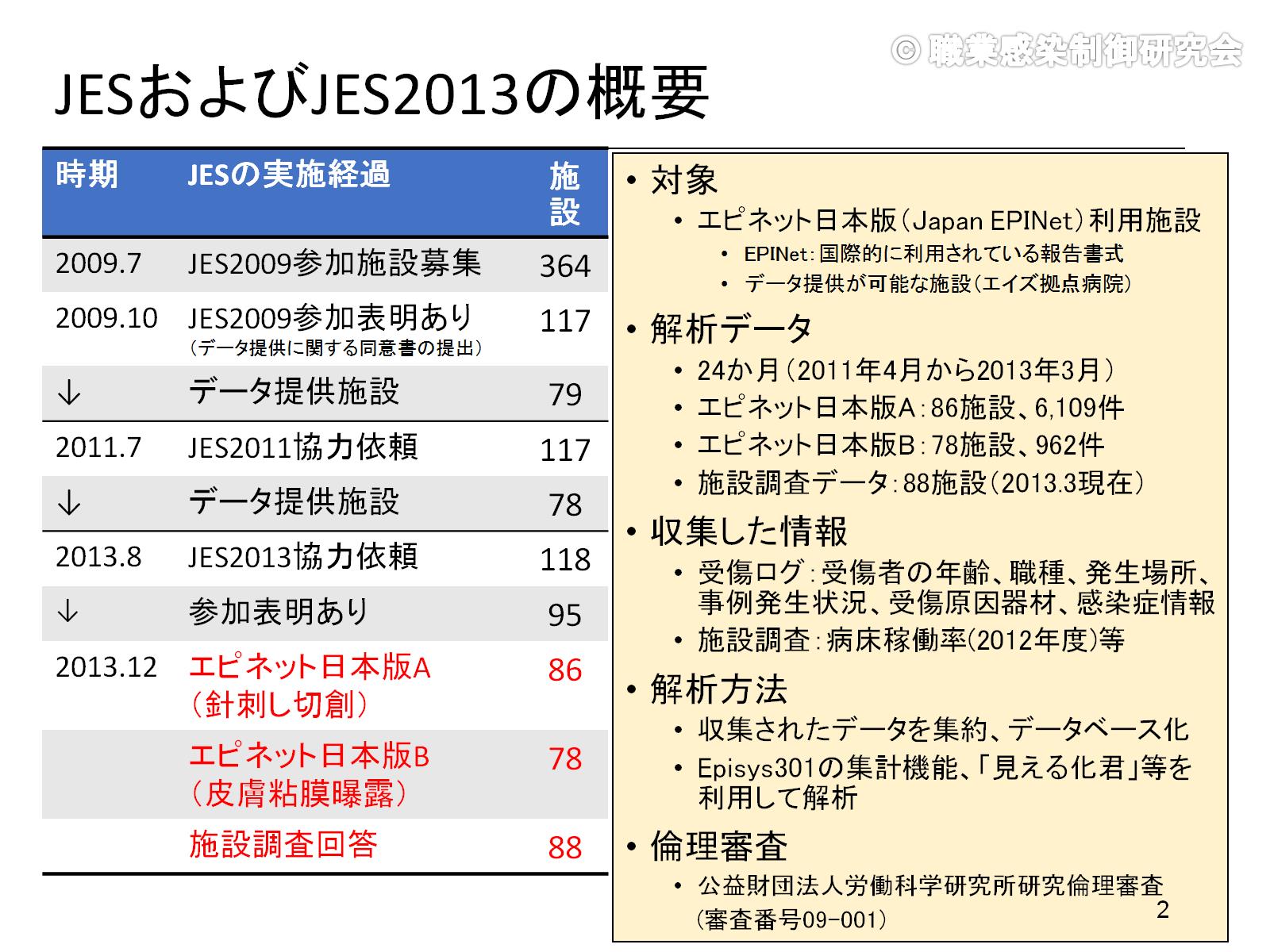 JESおよびJES2013の概要
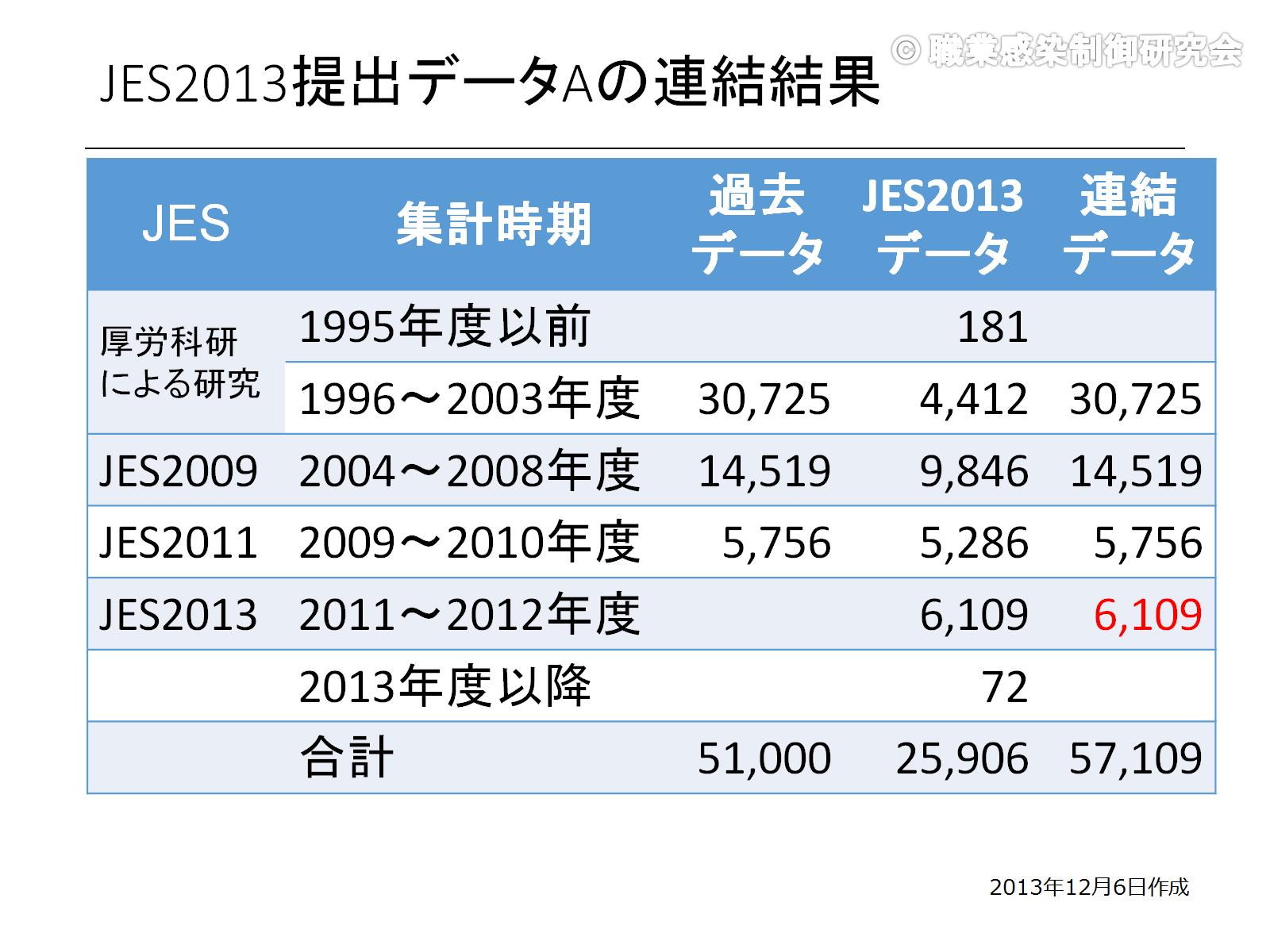 JES2013提出データAの連結結果
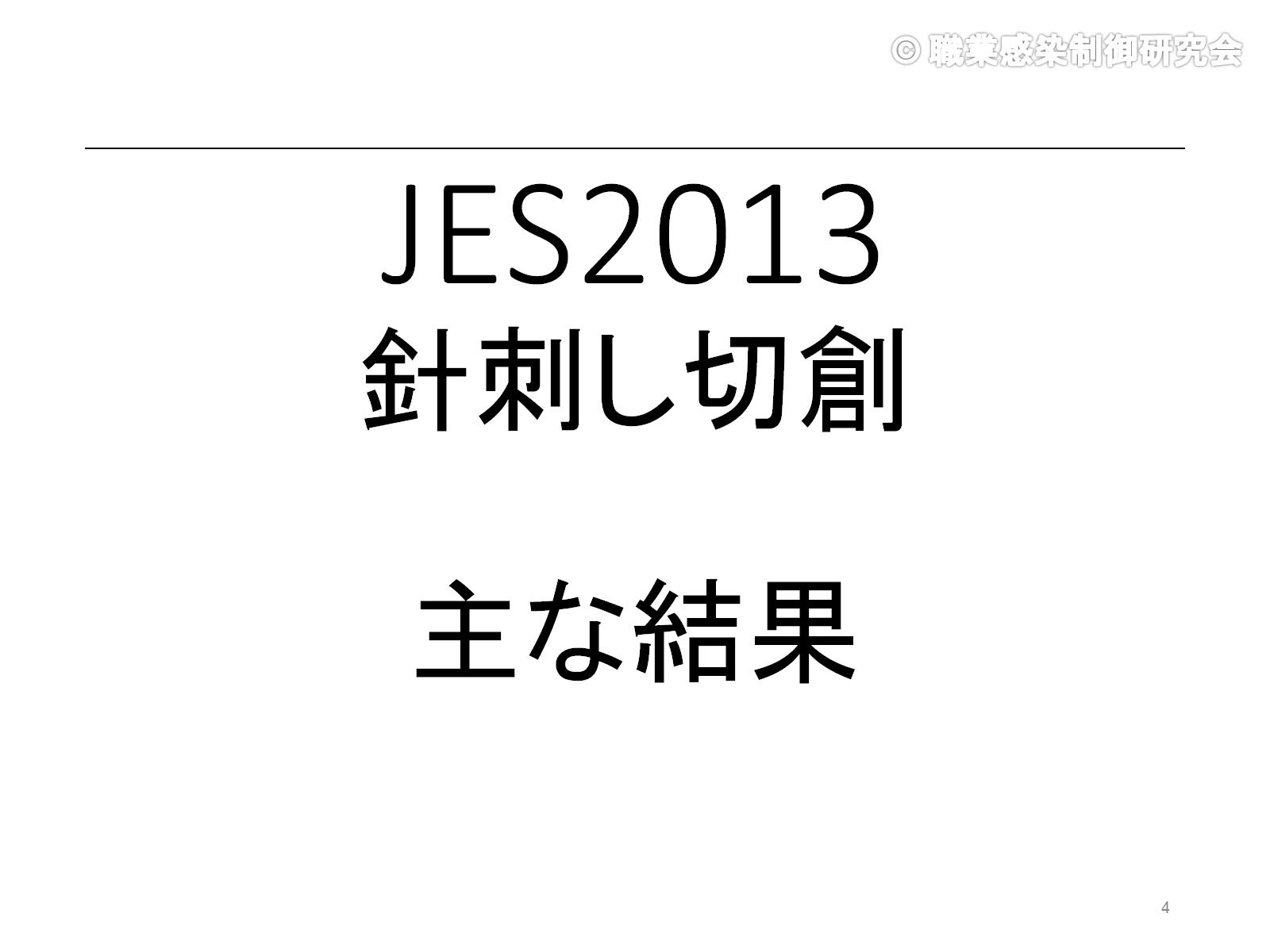 JES2013針刺し切創主な結果
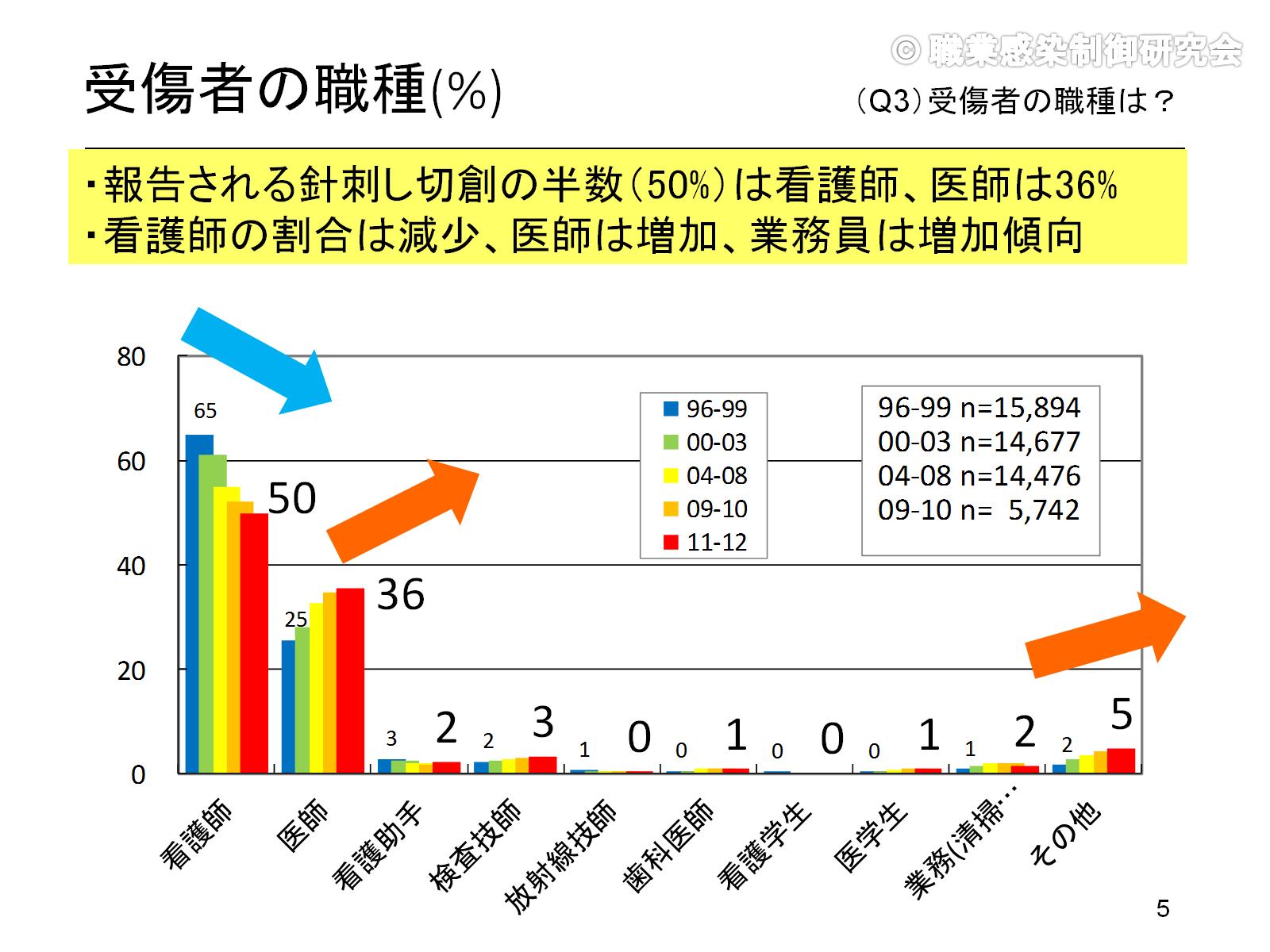 11-12 n= 6,085
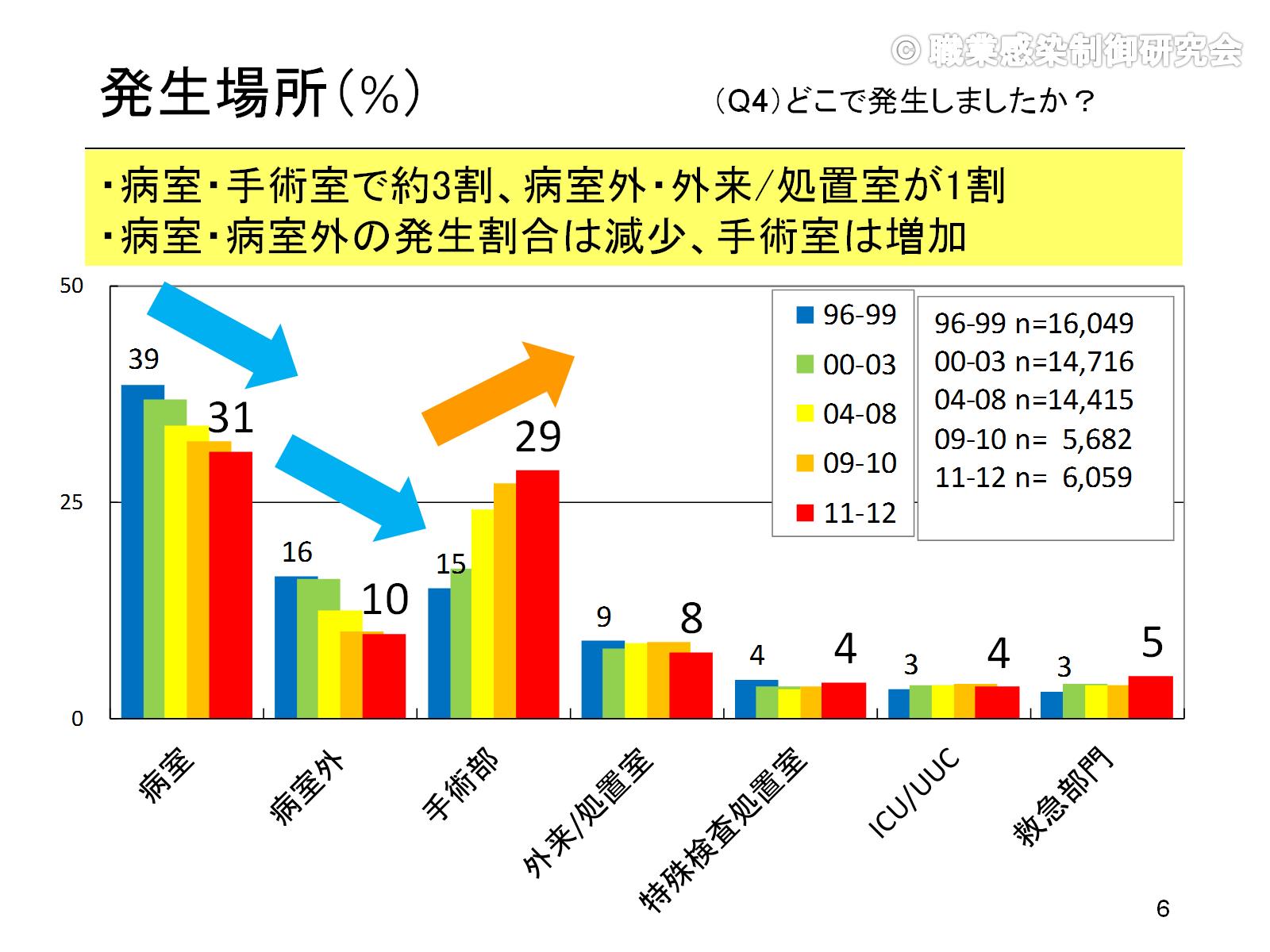 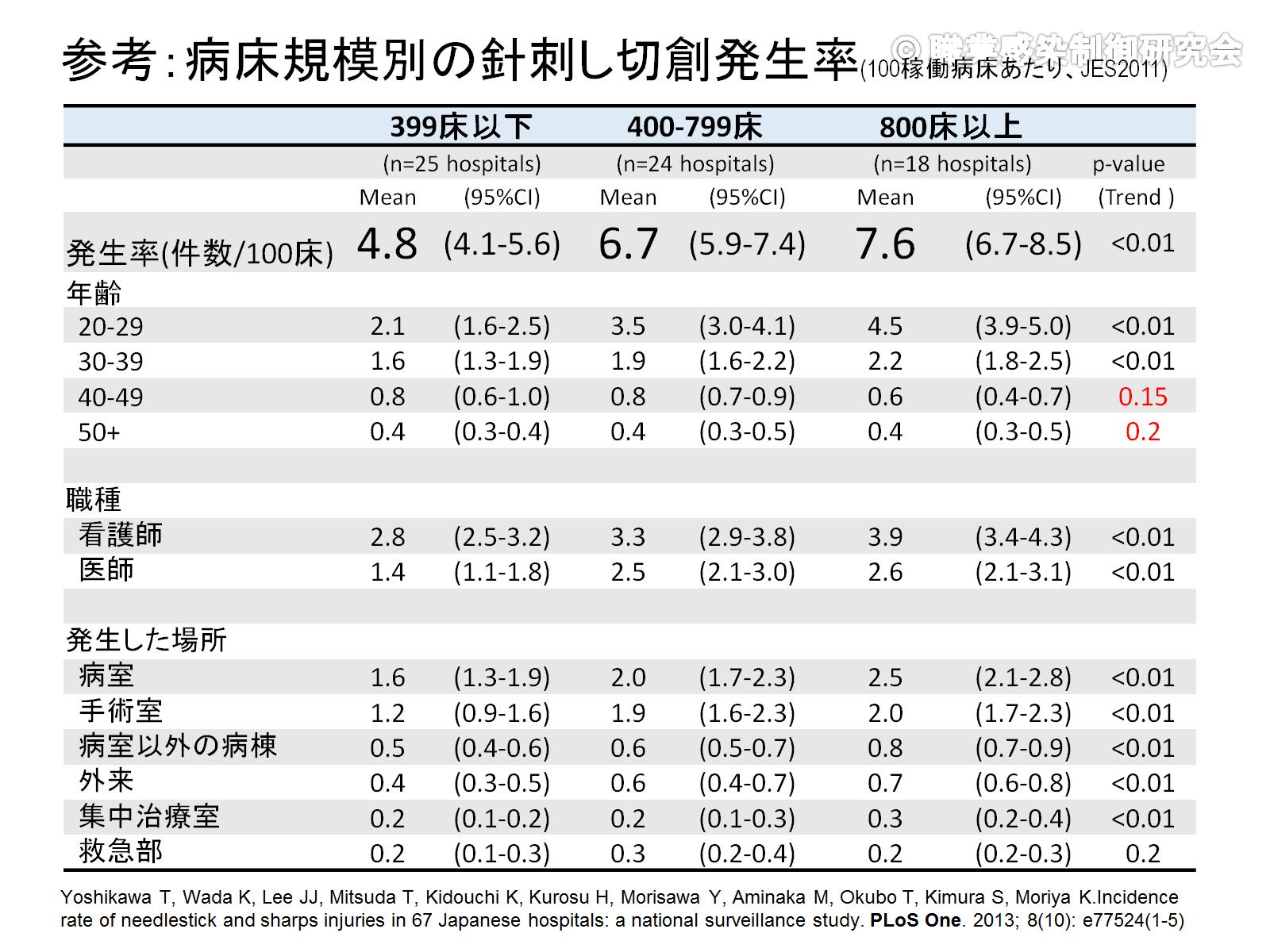 参考：病床規模別の針刺し切創発生率(100稼働病床あたり、JES2011)
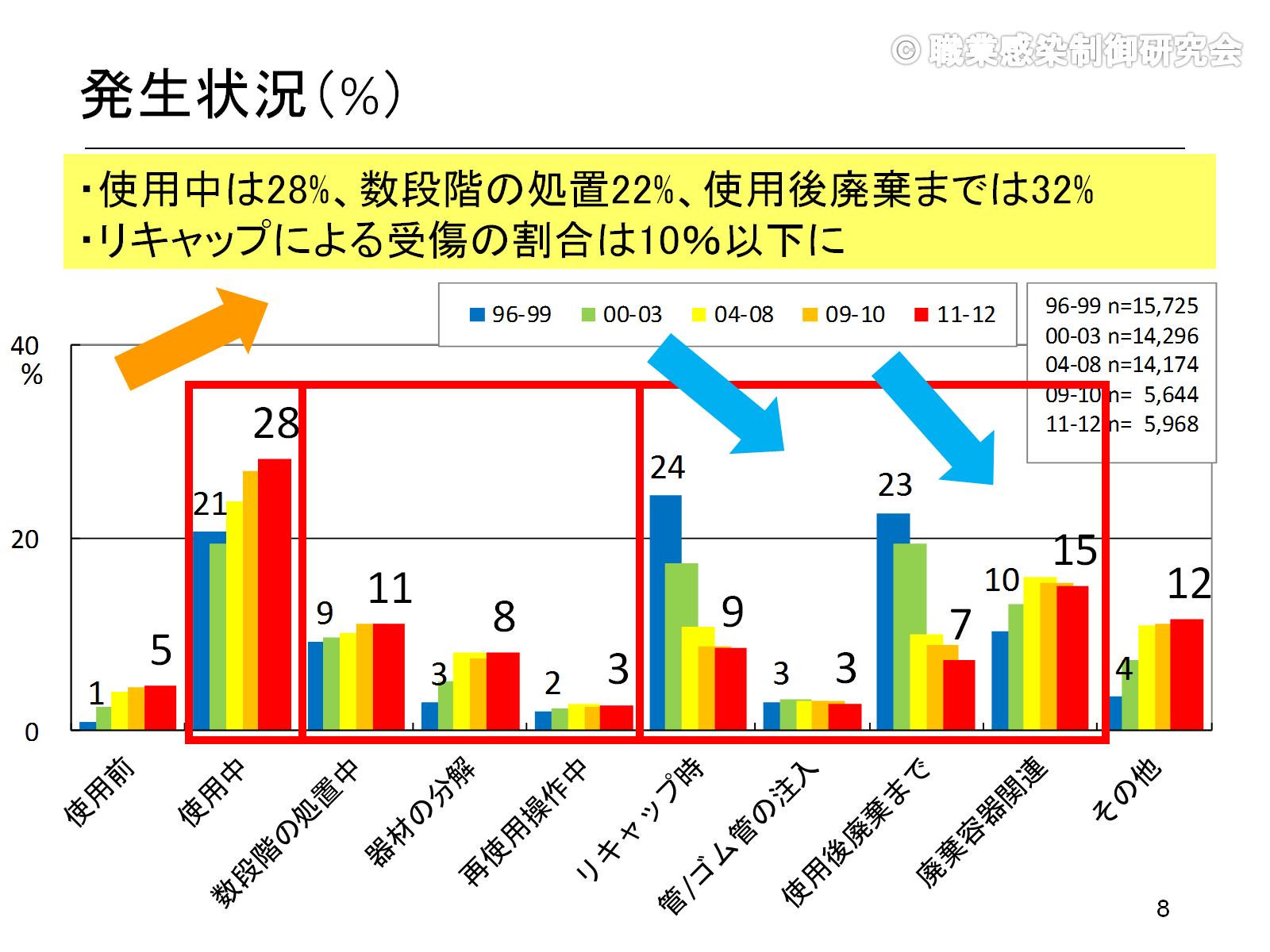 発生状況（%）
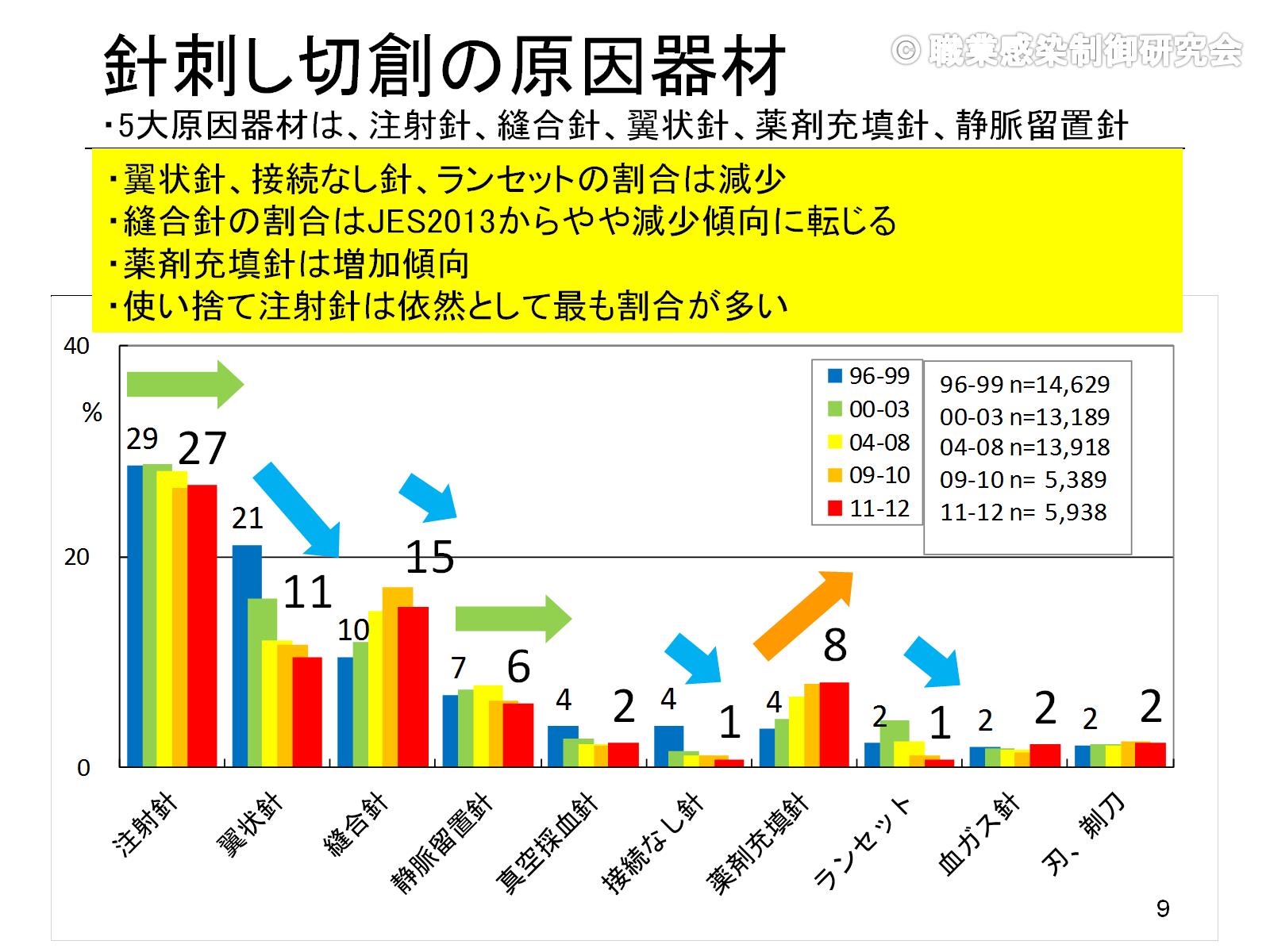 針刺し切創の原因器材・5大原因器材は、注射針、縫合針、翼状針、薬剤充填針、静脈留置針
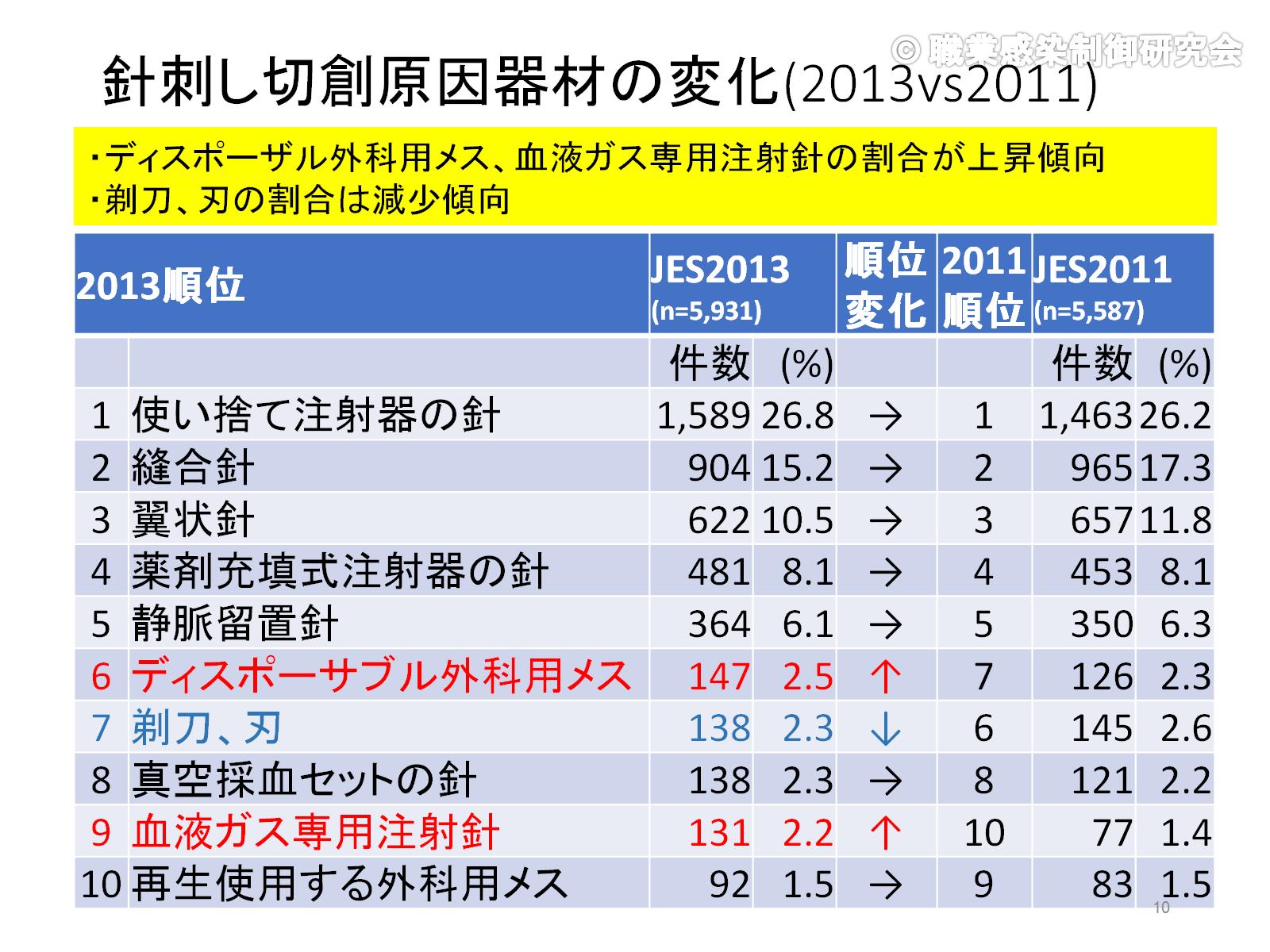 針刺し切創原因器材の変化(2013vs2011)
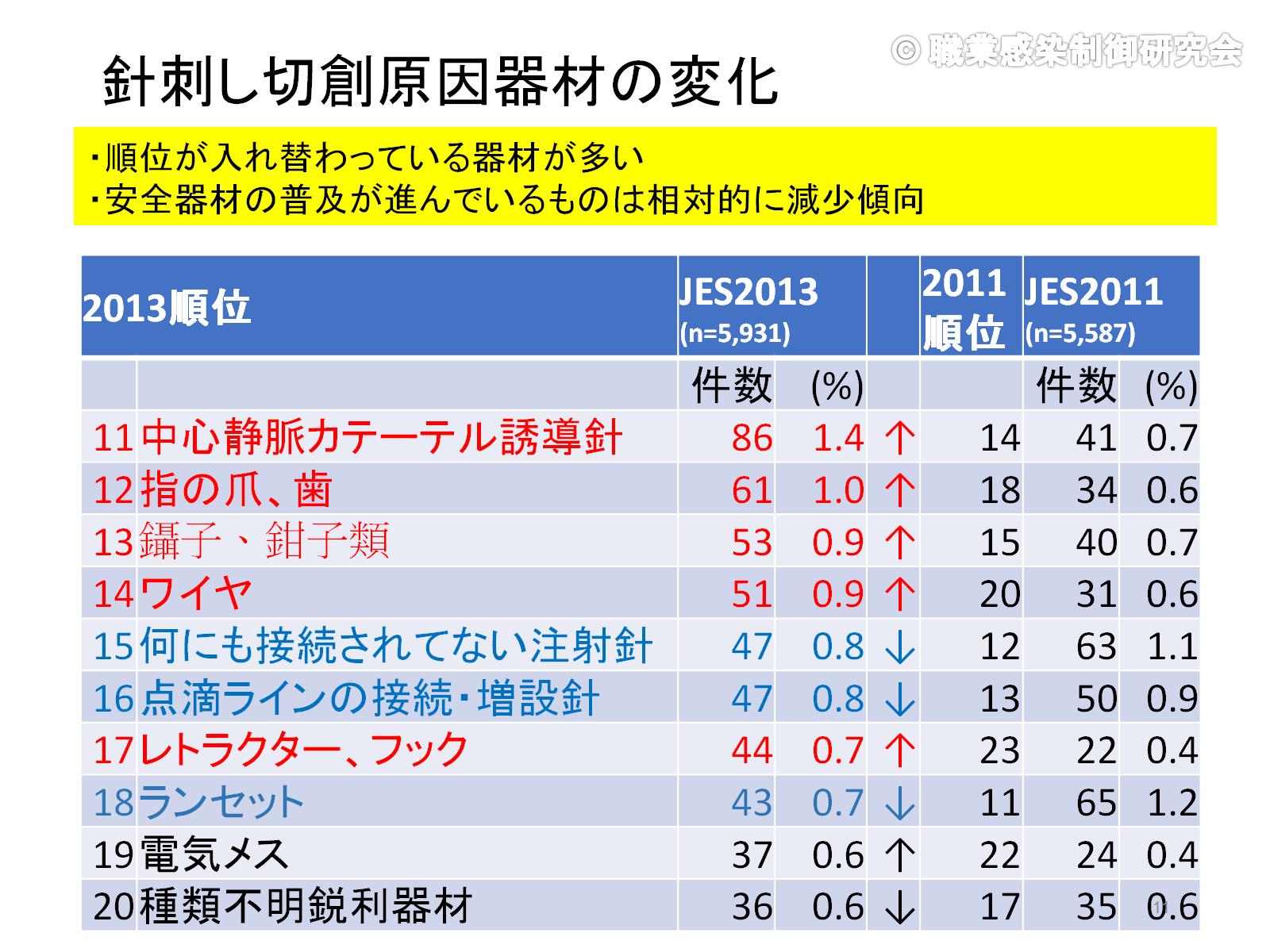 針刺し切創原因器材の変化
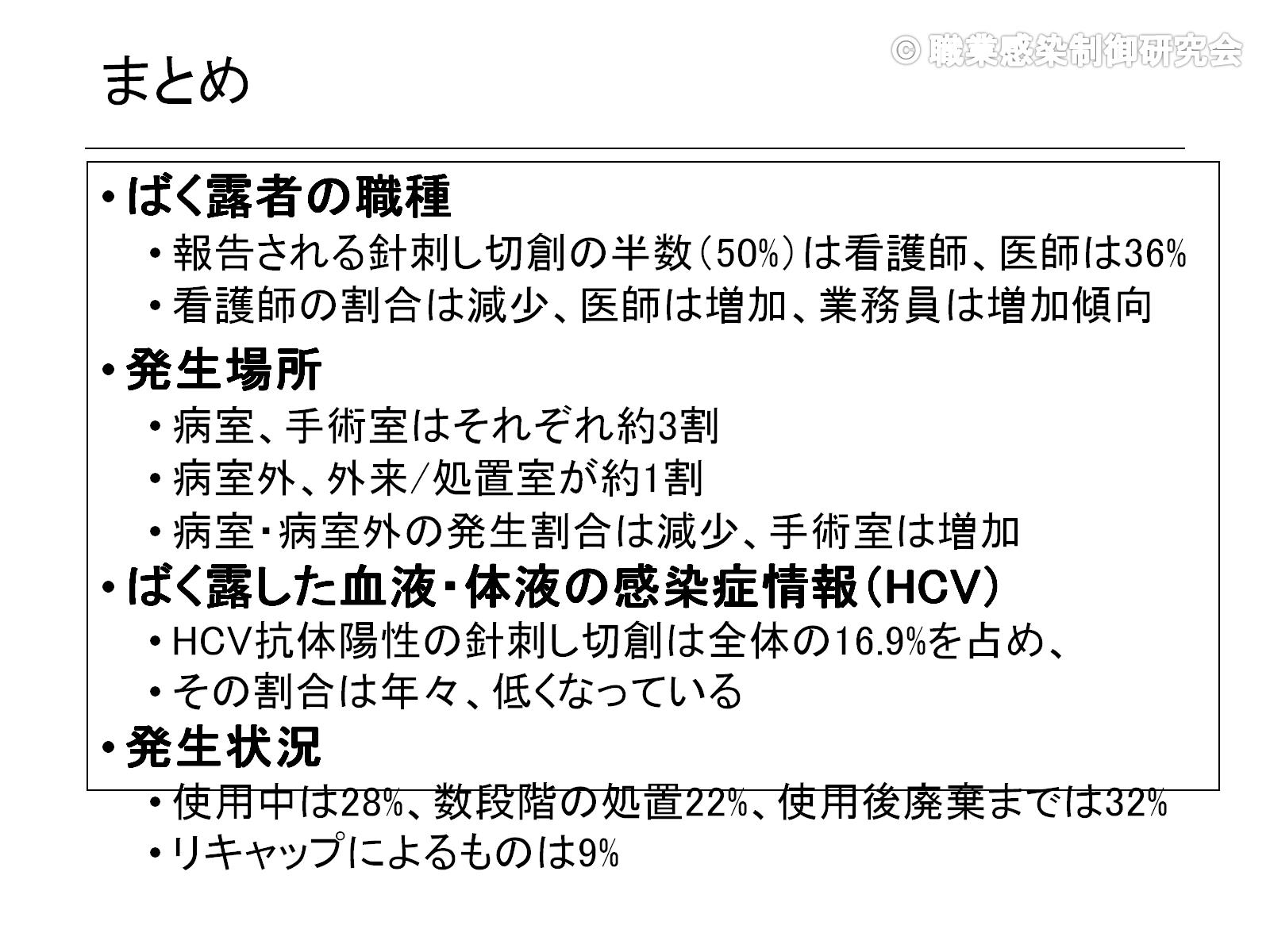 まとめ
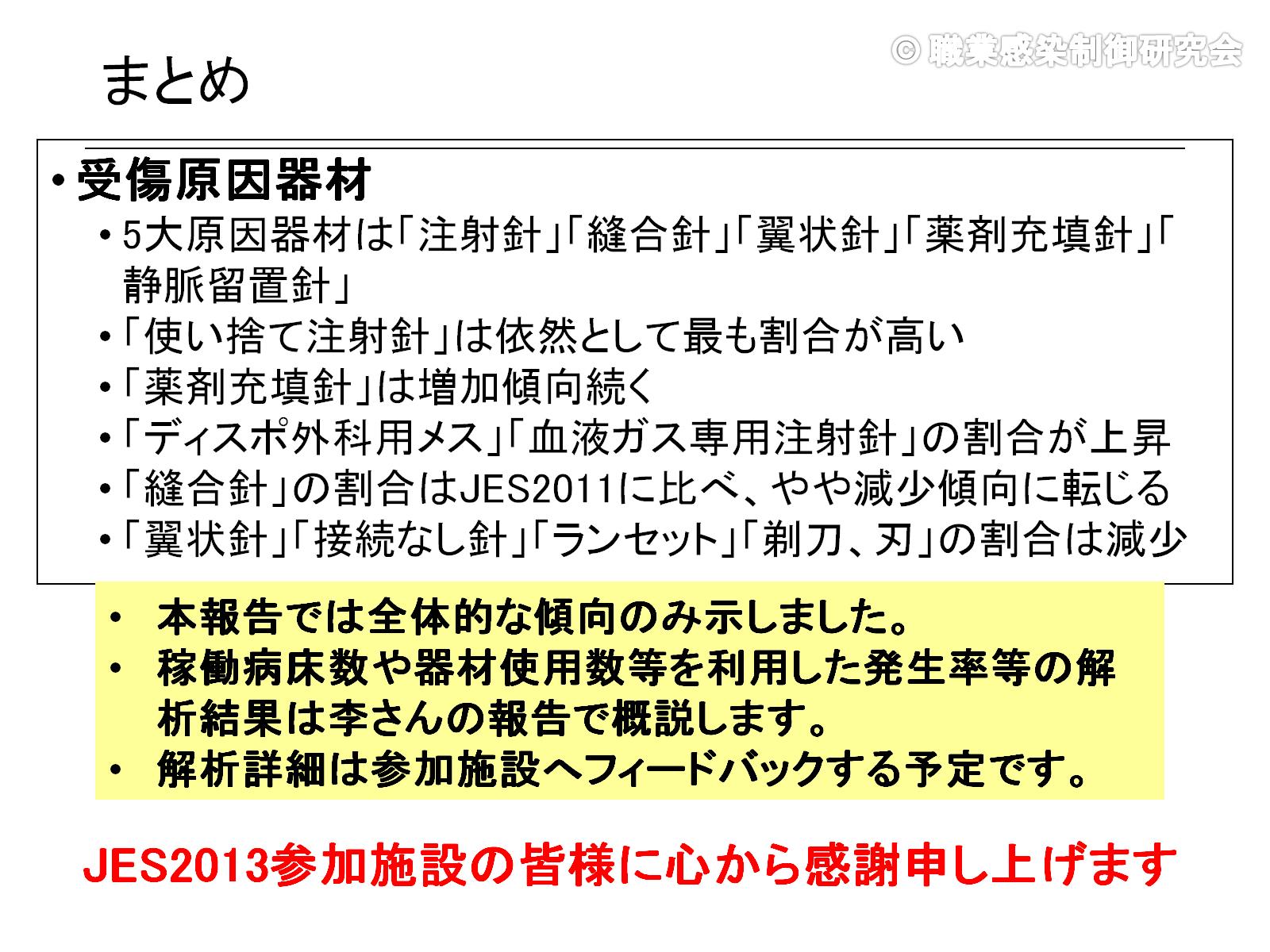 まとめ
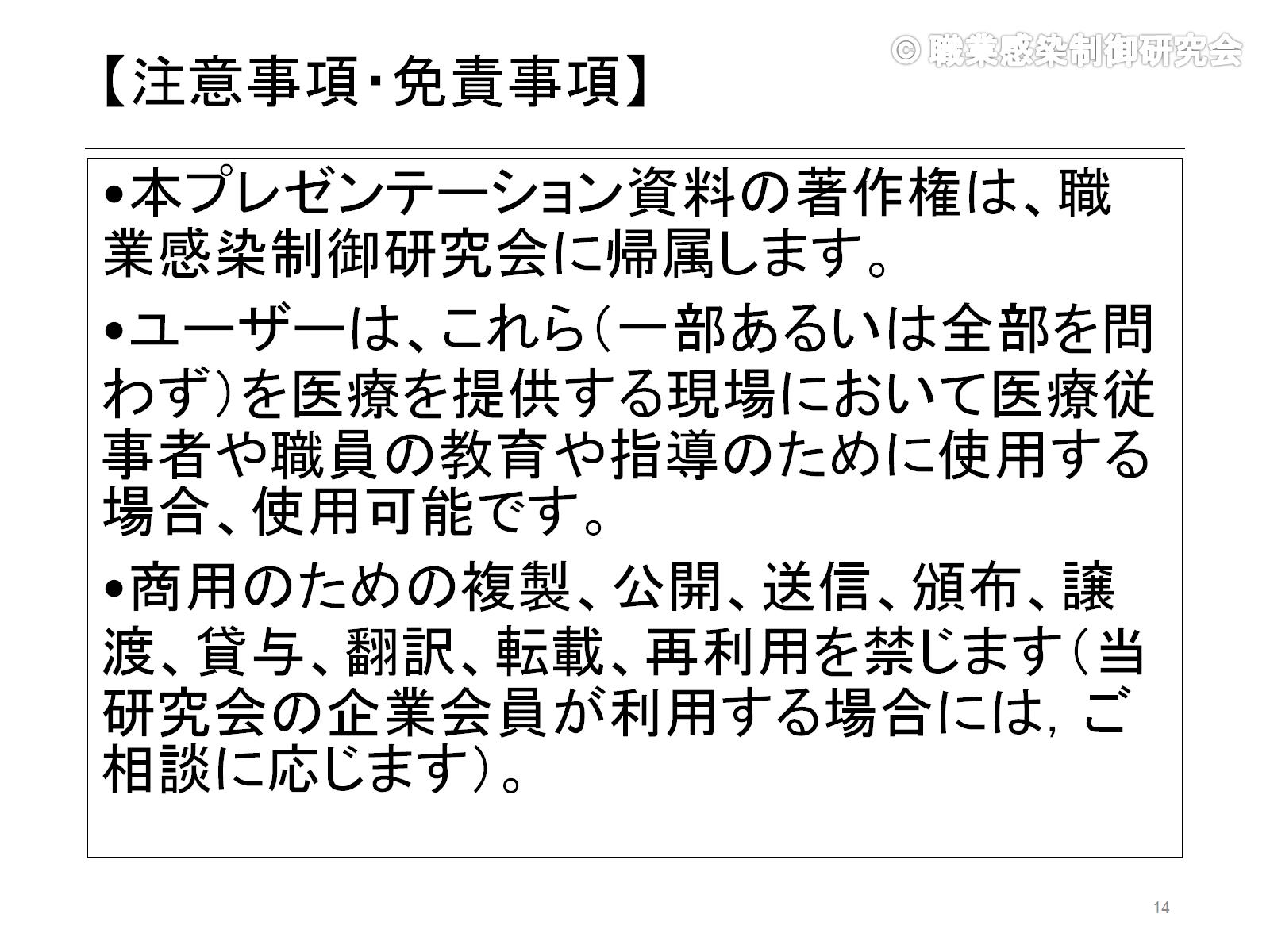 【注意事項・免責事項】